CRCF STUDENT AWARDS 2024
SOUTHERN REGIONS AWARD
(INLAND EMPIRE/SAN DIEGO/SOUTH COAST)
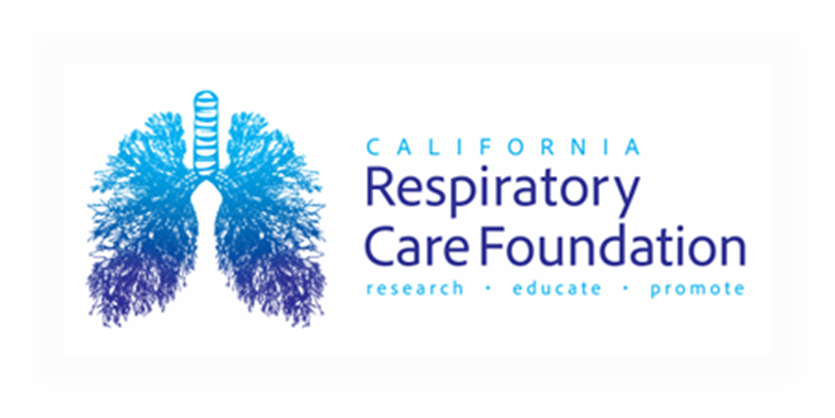 The California Respiratory Care Foundation is offering a
 $1500 award 
to one outstanding Respiratory Care student. Details are included in the application on the CSRC website.

https://www.csrc.org/students

Applications are due by March 1, 2024.
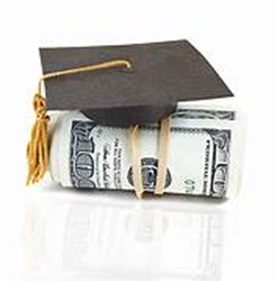